Администрация Большекирсановского сельского поселения
ПРОЕКТ БЮДЖЕТА Большекирсановского сельского поселения Матвеево-Курганского района на 2025-2027 годы
Основы формирования проекта бюджета
Муниципальные программы Большекирсановского сельского поселения Матвеево-Курганского района
Бюджетное послание Президента РФ
Проект бюджета Большекирсановского сельского поселения Матвеево-Курганского района на 2025год и на плановый период  2026 и 2027 годов
Прогноз социально-экономического развития Большекирсановского сельского поселения Матвеево-Курганского района
Основные направления налоговой и бюджетной политики Большекирсановского сельского поселения Матвеево-Курганского
Основные параметры проекта решения Собрания депутатов Большекирсановского сельского поселения «О бюджете Большекирсановского сельского поселения
 Матвеево-Курганского района 
на 2025 год и на плановый период 2026 и 2027годов»
                                                                                                             (тыс.рублей)
Основные параметры проекта бюджета 
Большекирсановского сельского поселения на 2025год
Доходы бюджета
20 346,2
Расходы бюджета
20 346,2(тыс.рублей)
Налог на доходы физических лиц   2 060,8
Общегосударственные вопросы -9 218,3
Единый сельскохозяйственный налог 
4 000,0
Национальная оборона 
400,8
Налог на имущество физических лиц 132,7
Национальная безопасность и правоохранительная деятельность 
40,0
Земельный налог 3 266,2
Национальная экономика -50,0
Государственная пошлина 12,3
Жилищно-коммунальное хозяйство   -3 278,7
Доходы от использования имущества-118,6
Образование -15,0
Доходы от оказания платных услуг(работ) и компенсации затрат 104,6
Культура -7 187,8
Административные штрафы 5,2
Социальная политика -105,6
Безвозмездные поступления от других бюджетов 10 645,8
Физическая культура и спорт -50,0
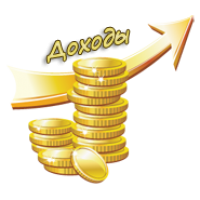 Структура налоговых доходов проекта бюджета Большекирсановского сельского поселения в 2025 году
Структура безвозмездных поступлений
Расходы проекта бюджета Большекирсановского 
сельского поселения на 2025 год
 
                                                  (по разделам)
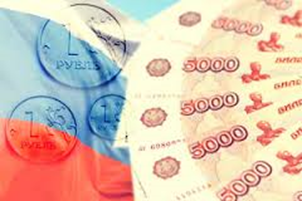 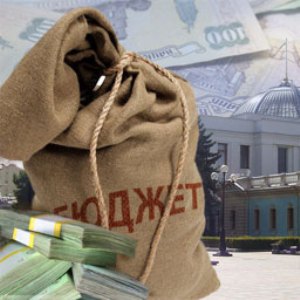 Расходы всего                                          20 346,2
в том числе:

Общегосударственные вопросы         -  9 218,3
Национальная оборона                        -     400,8
Национальная безопасность и
 правоохранительная деятельность   -       40,0
 Национальная экономика                     -     50,0
Образование                                            -       15,0
Жилищно-коммунальное хозяйство  -  3 278,7
Культура, кинематография                  -  7 187,8
Социальная политика                           -     105,6
Физическая культура и спорт              -       50,0
проекта
Расходы проекта бюджета Большекирсановского сельского поселения в рамках программ в 2025 – 2027 годах, тыс.рублей
-6,0 муниципальных служащих;
-4,25 технический персонал;
-3,75 обслуживающий персонал;
-Расходы на другие общегосударственные вопросы -271,3(в т.ч. регистрация имущества
-30,0 тыс.рублей)
Содержание аппарата управления 
2025г -8 947,0тыс.рублей
Мобилизационная и вневойсковая подготовка
400,8тыс.рублей
Осуществление первичного воинского учета на территории, где отсутствуют военные комиссариаты.
КУЛЬТУРА  И  КИНЕМАТОГРАФИЯ
Общий объем расходов по отрасли 
«Культура»
2025 год– 7 187,8 тыс.руб., 2026год – 5 137,3 тыс.руб.,
2027 год -4 345,1 тыс.руб.,
Создание и сохранение единого культурного пространства на территории сельского  поселения;
- обеспечение доступности населения поселения к культурным ценностям и удовлетворения культурных потребностей граждан;
- организация и проведение фестивалей, конкурсов, торжественных мероприятий .
Защита населения и территории от ЧС природного и техногенного характера, пожарная безопасность
1) Расходы на организацию и осуществление мероприятий по  защите населения и территории поселения от  чрезвычайных ситуаций природного и техногенного характера, подготовку (обучение) руководящего состава, должностных лиц и специалистов (работников) ГО и ЧС поселений – 10,0 тыс. рублей;
2)Мероприятия по обеспечению пожарной безопасности 20,0 тыс. рублей;
4) Мероприятия по обеспечению безопасности людей на водных объектах – 2,0 тыс. рублей.
Жилищно-коммунальное  хозяйство   2025год -3 278,7 тыс.рублей2026год- 2 137,3тыс.рублей2027 год- 678,3 тыс.рублей
-техобслуживание и оплата электроэнергии уличного освещения;
-текущий ремонт памятников;
-озеленение территории поселения и прочие мероприятия по благоустройству
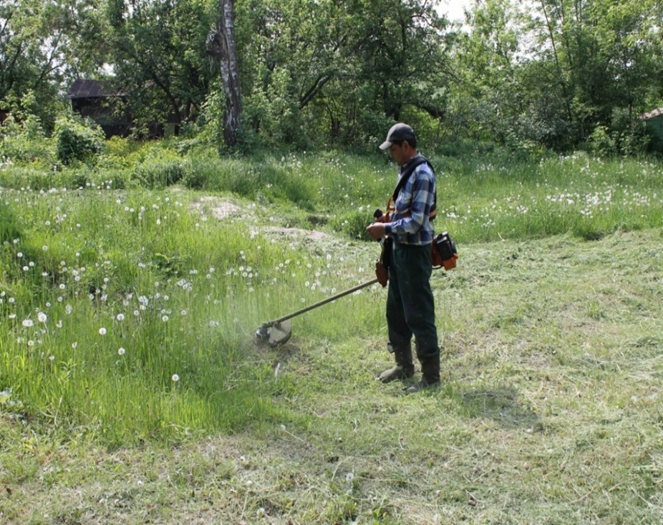 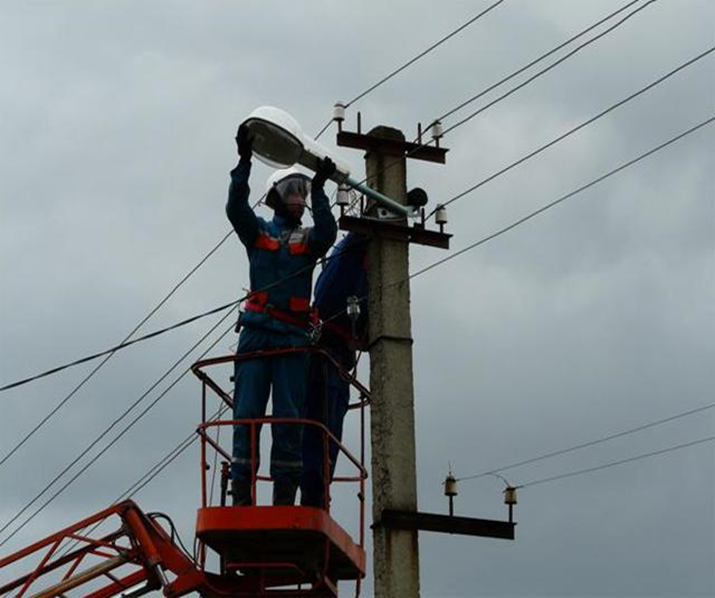 Социальная политика
Расходы по выплате государственной пенсии за выслугу лет муниципальных служащих
2025год -105,6тыс.рублей
 2026год- 98,2тыс.рублей
       2027год – 102,2 тыс.рублей.
Физическая культура и спорт
Приобретение призов на спортивные мероприятия:
2025-2026гг -50,0тыс.рублей,ежегодно;
2027год -10,0 тыс.рублей.